Woordenschat groep 5, thema 8, les 4
De woorden die je vandaag leert:
het avontuur
de plensbui
beneden
vliegen
de zonneschijn
bewolkt
het luchtreisje
de boomtop
de bewolking
Een avontuur in de lucht.
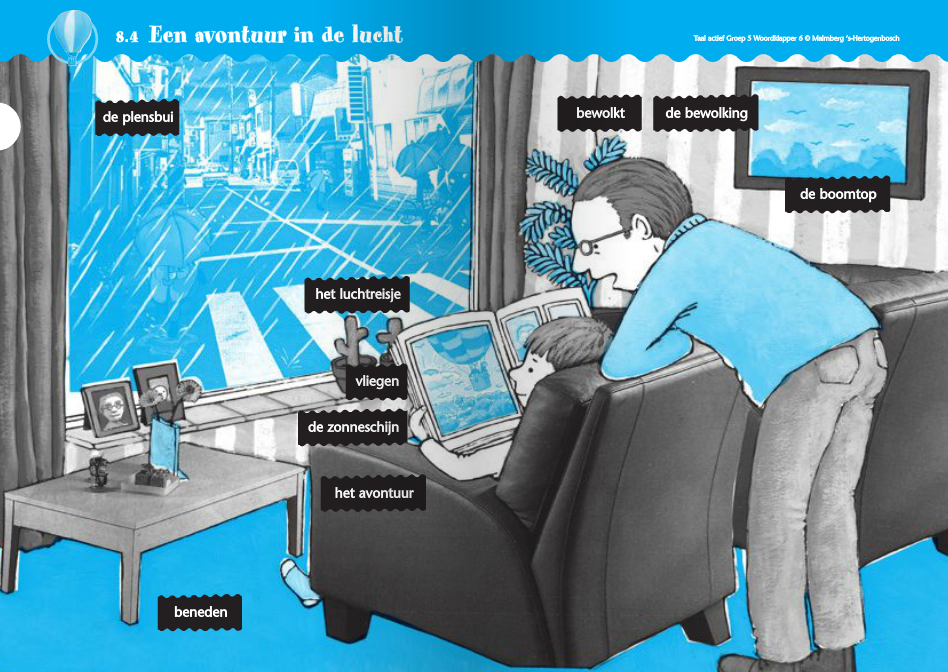 Ademhalen is ergens lucht in pompen. Wat is lucht nog meer?
het avontuur
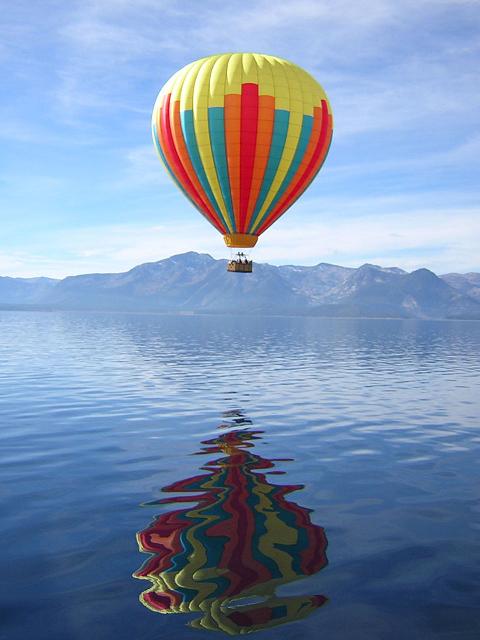 Een spannende belevenis. Je weet van te voren nooit hoe het afloopt.
beneden
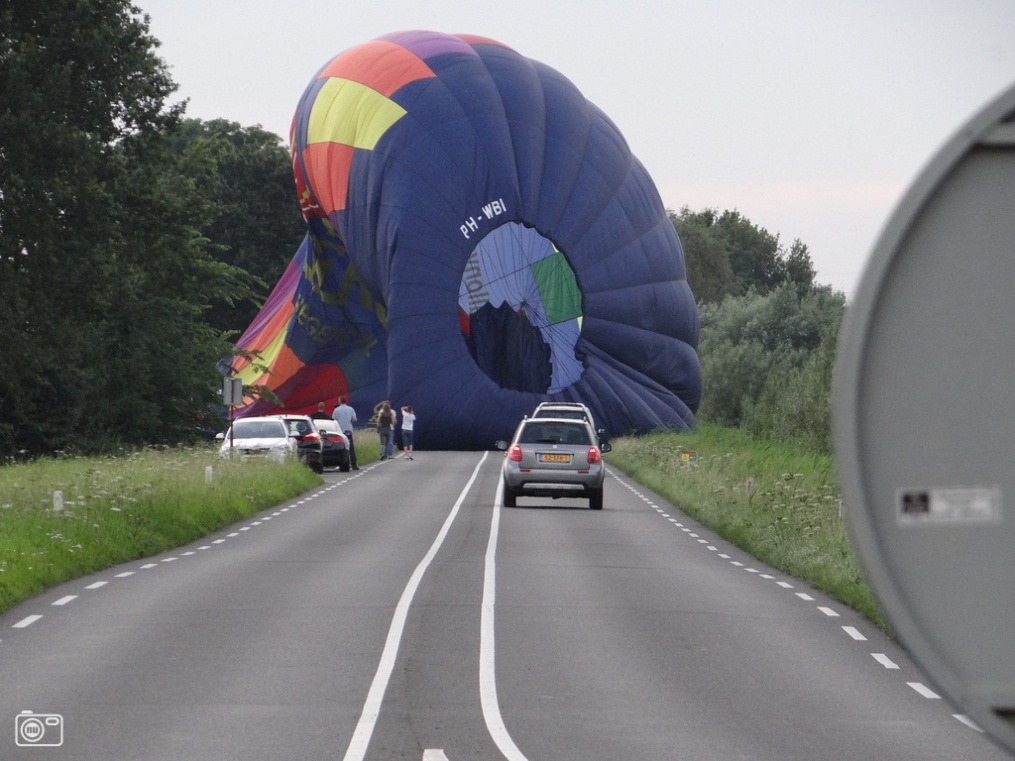 De lucht is boven. De luchtballon kwam van boven naar ….. Hij kwam terecht op de weg.
de plensbui
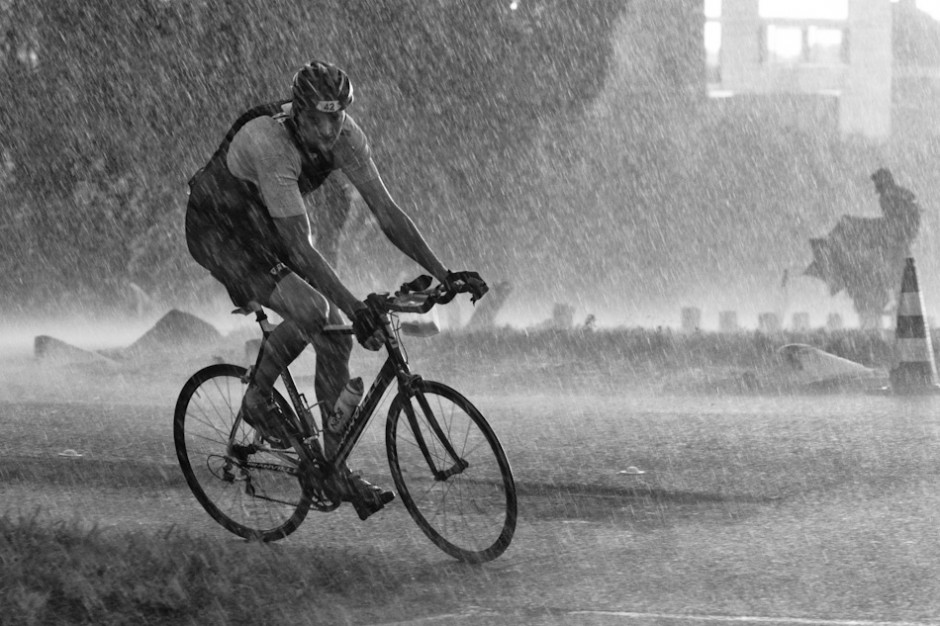 Bij zo’n bui begint het plotseling heel hard te regenen, waardoor je helemaal nat wordt. Het plenst.
vliegen
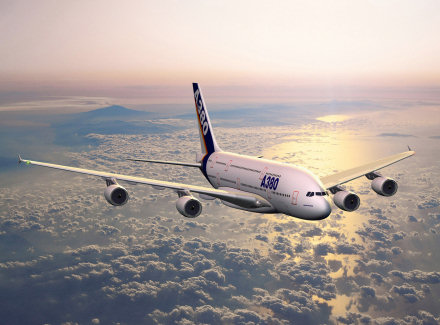 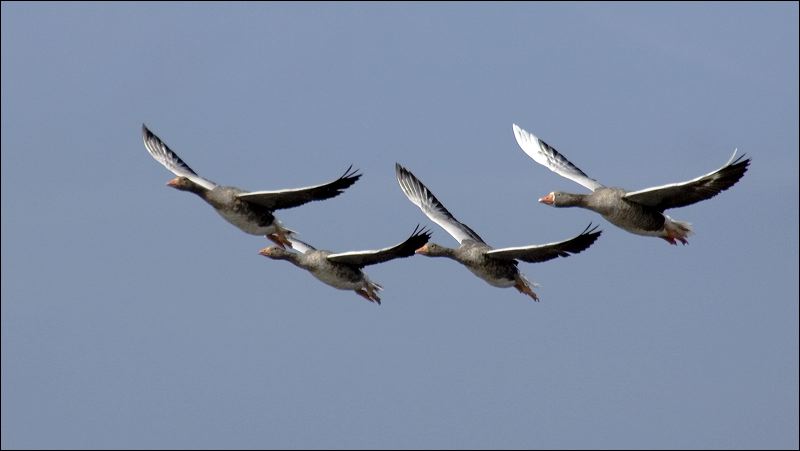 Vogels en vliegtuigen …… door de lucht.
de zonneschijn
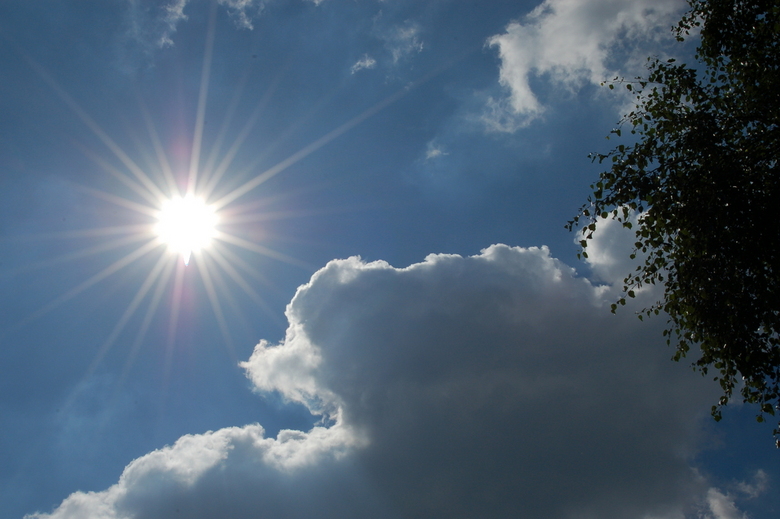 De stralen van de zon.
de bewolking en bewolkt
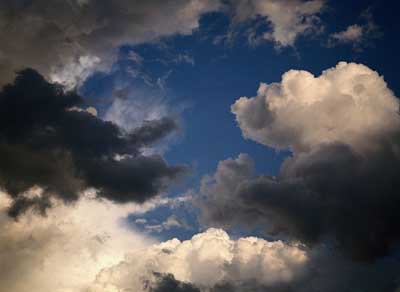 Als je weet wat een wolk is, dan weet je ook de betekenis van…..
de boomtop
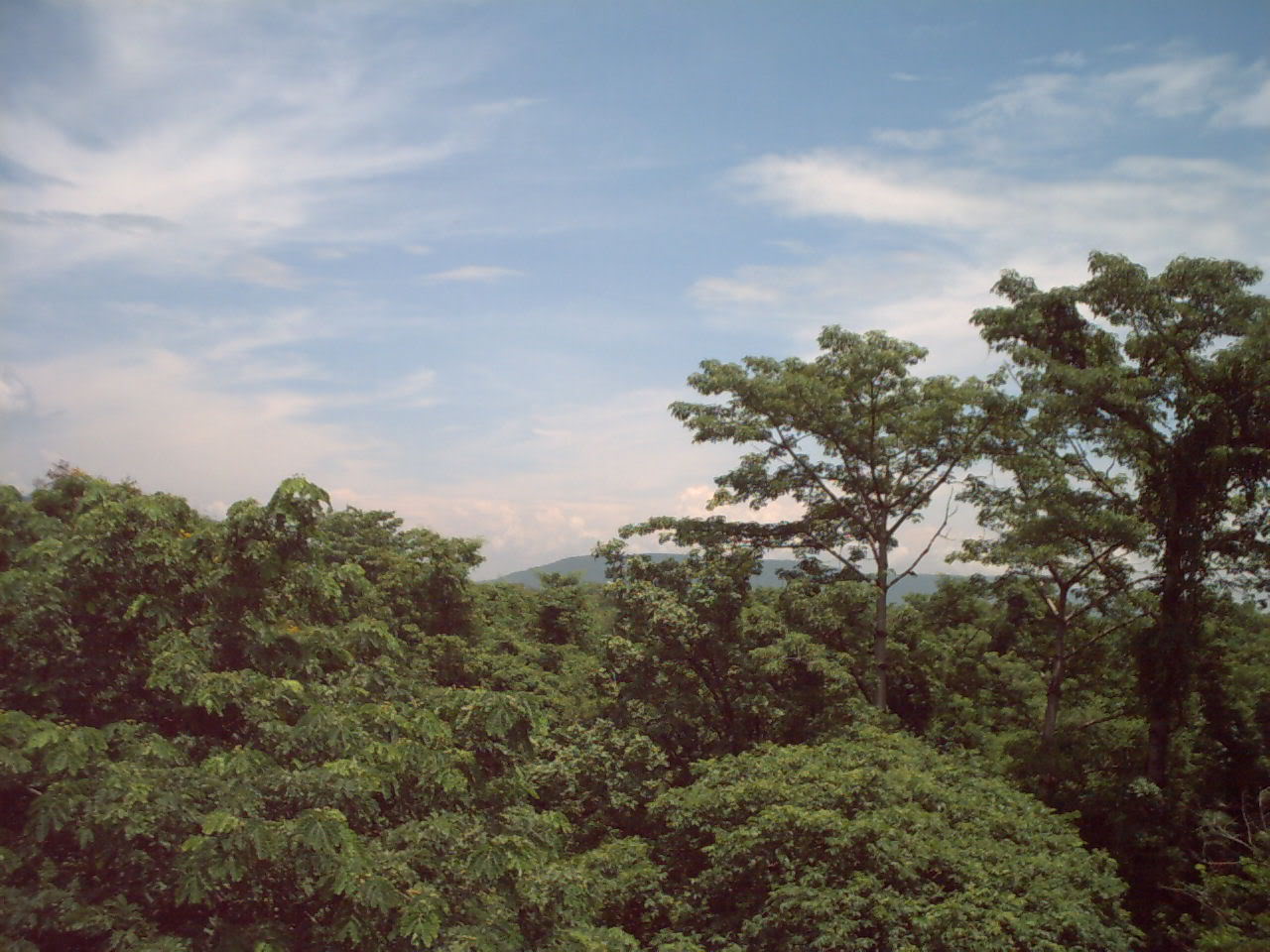 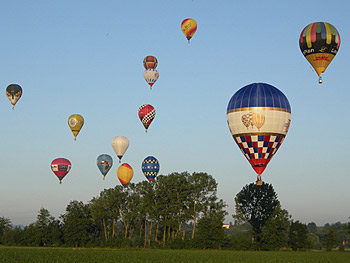 De top van een boom.
De luchtballonnen vliegen over de …….
het luchtreisje
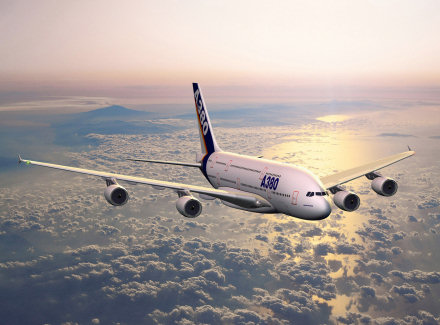 Vliegen in een vliegtuig is reizen door de lucht.